Figure 3. Ultrastructure of synaptic profiles re-captured in an adjacent ultrathin section. Contacts 3 (Panel A) and 1 ...
Cereb Cortex, Volume 26, Issue 6, June 2016, Pages 2574–2589, https://doi.org/10.1093/cercor/bhv087
The content of this slide may be subject to copyright: please see the slide notes for details.
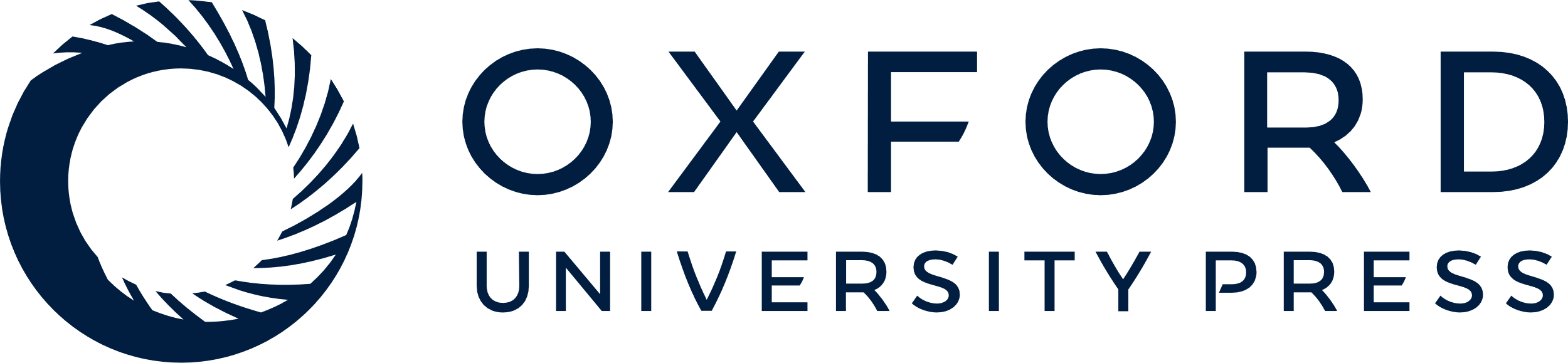 [Speaker Notes: Figure 3. Ultrastructure of synaptic profiles re-captured in an adjacent ultrathin section. Contacts 3 (Panel A) and 1 (Panel B), captured from an ultrathin section adjacent to the one shown in Figure 2, verified that these contacts are associated with synaptic specializations, based on the clearer visualization of synaptic vesicles, due to the lightened DAB reaction product intensity (contact 3), and of the more clearly parallel alignment of the plasma membranes of the axon terminals and of cell body (arrows, contacts 3 and 1). The portions of the plasma membrane with synaptic specializations contrast the longer contact lengths (arrowheads at the lateral-most borders) that include plasma membranes lacking the definitively parallel alignments (arrowheads). Calibration bar = 500 nm applies to both panels.


Unless provided in the caption above, the following copyright applies to the content of this slide: © The Author 2015. Published by Oxford University Press. All rights reserved. For Permissions, please e-mail: journals.permissions@oup.com]